Автоматизация и дифференциация звуков С – Ш
Бышкина С.В., 
учитель - логопед 1КК
Звук С
Услышишь звук С – подними карточку с буквой С. 

Речевой материал: 
Звуки,
Слоги,
Слова.
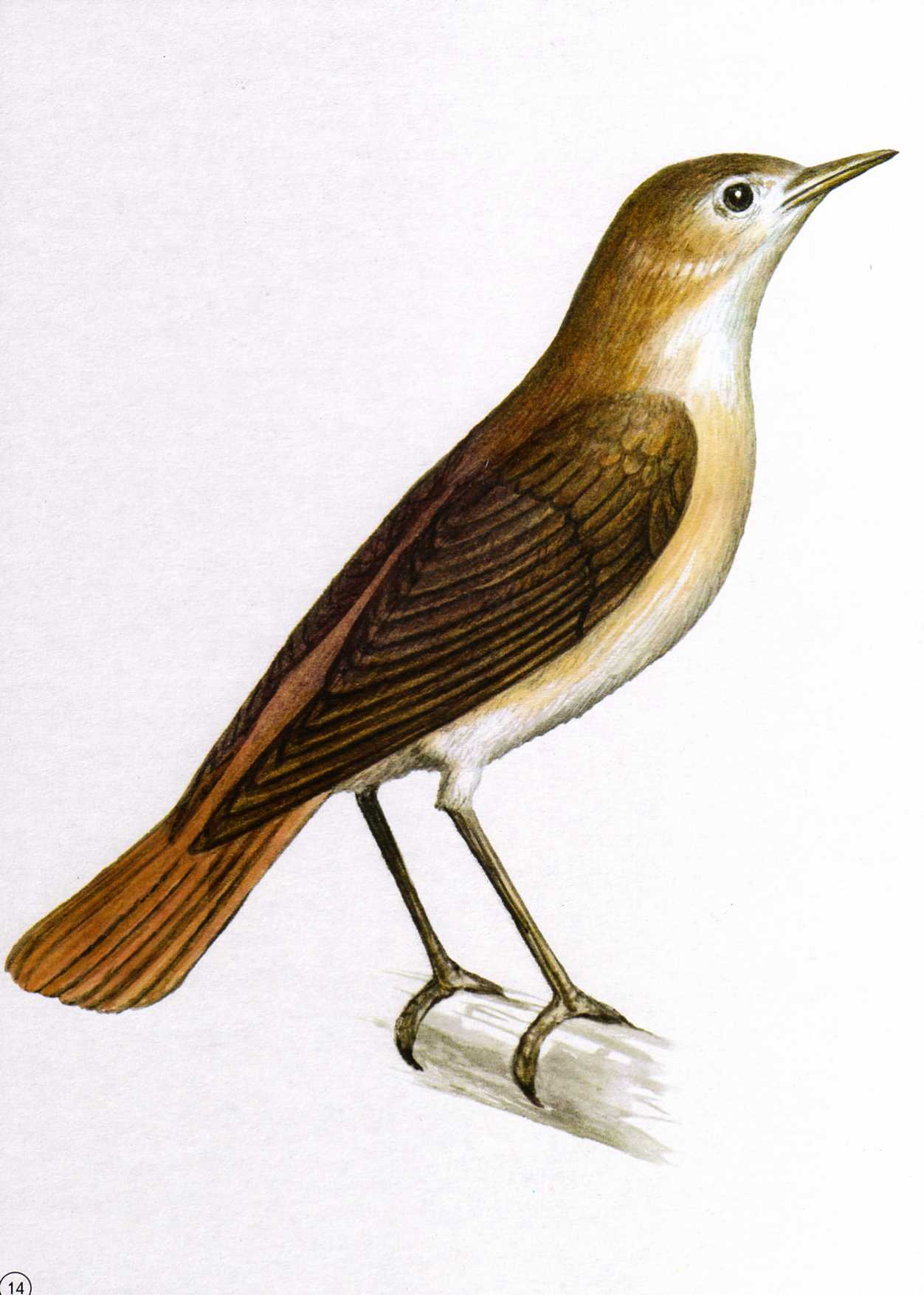 С
Автоматизация звука С в слогах
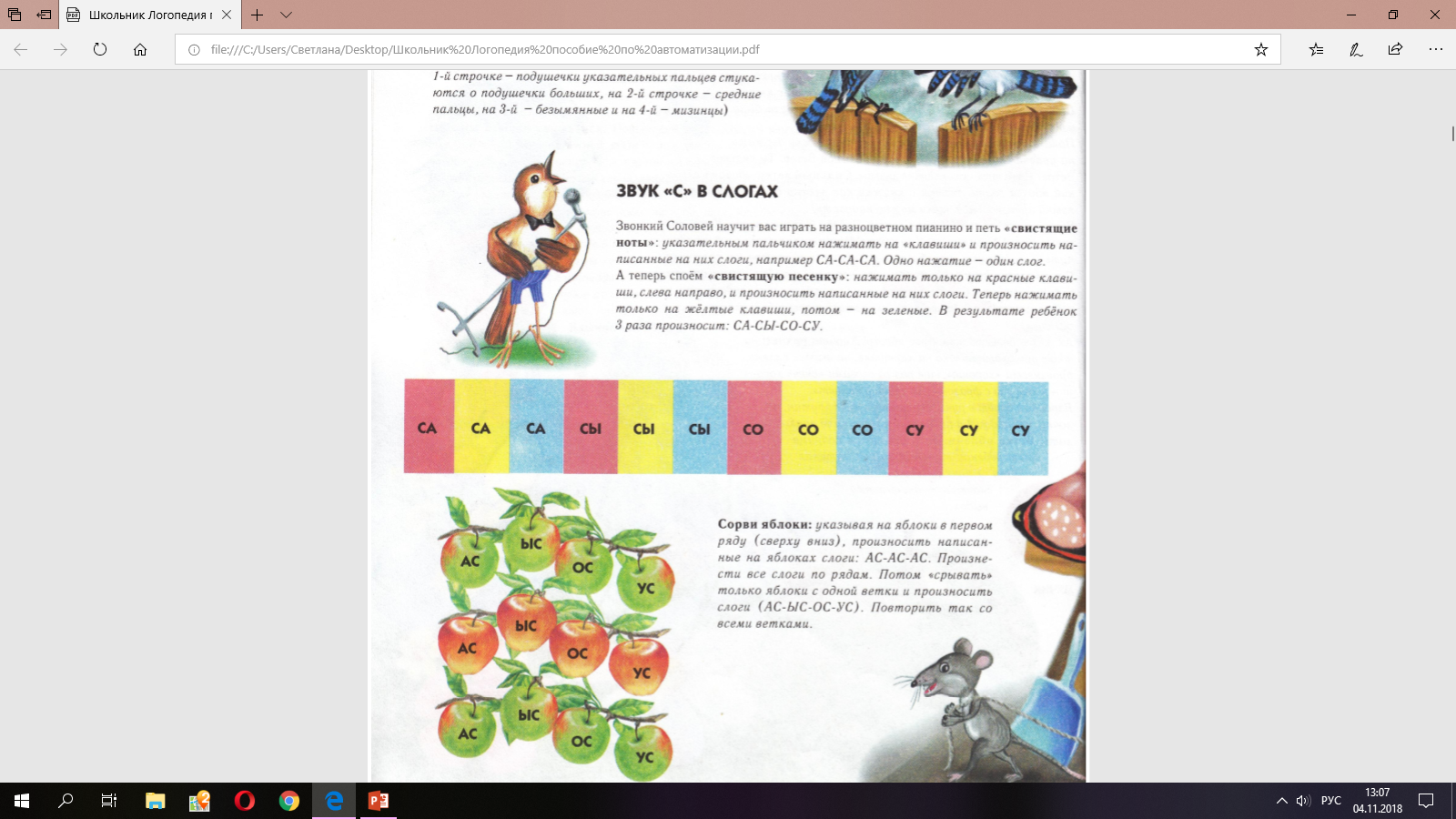 Автоматизация звука С в словах
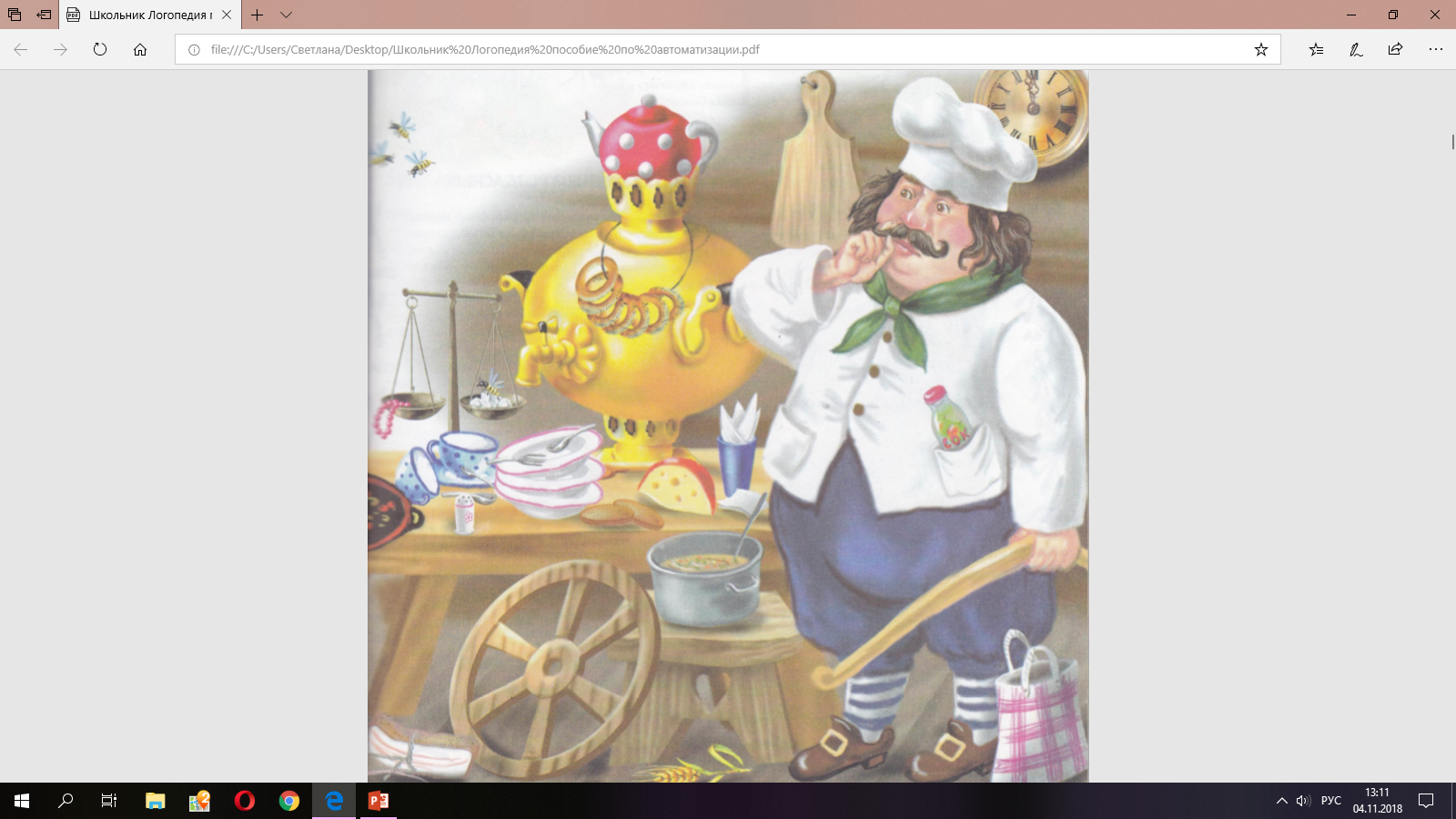 Чистоговорки
СА – СА – СА – сам. 
СО – СО – СО – сом. 
СУ – СУ – СУ – суп. 

АС – АС – АС – нас. 
ОС – ОС – ОС – нос. 
УС – УС – УС – вкус.
Автоматизация звука С в словосочетаниях
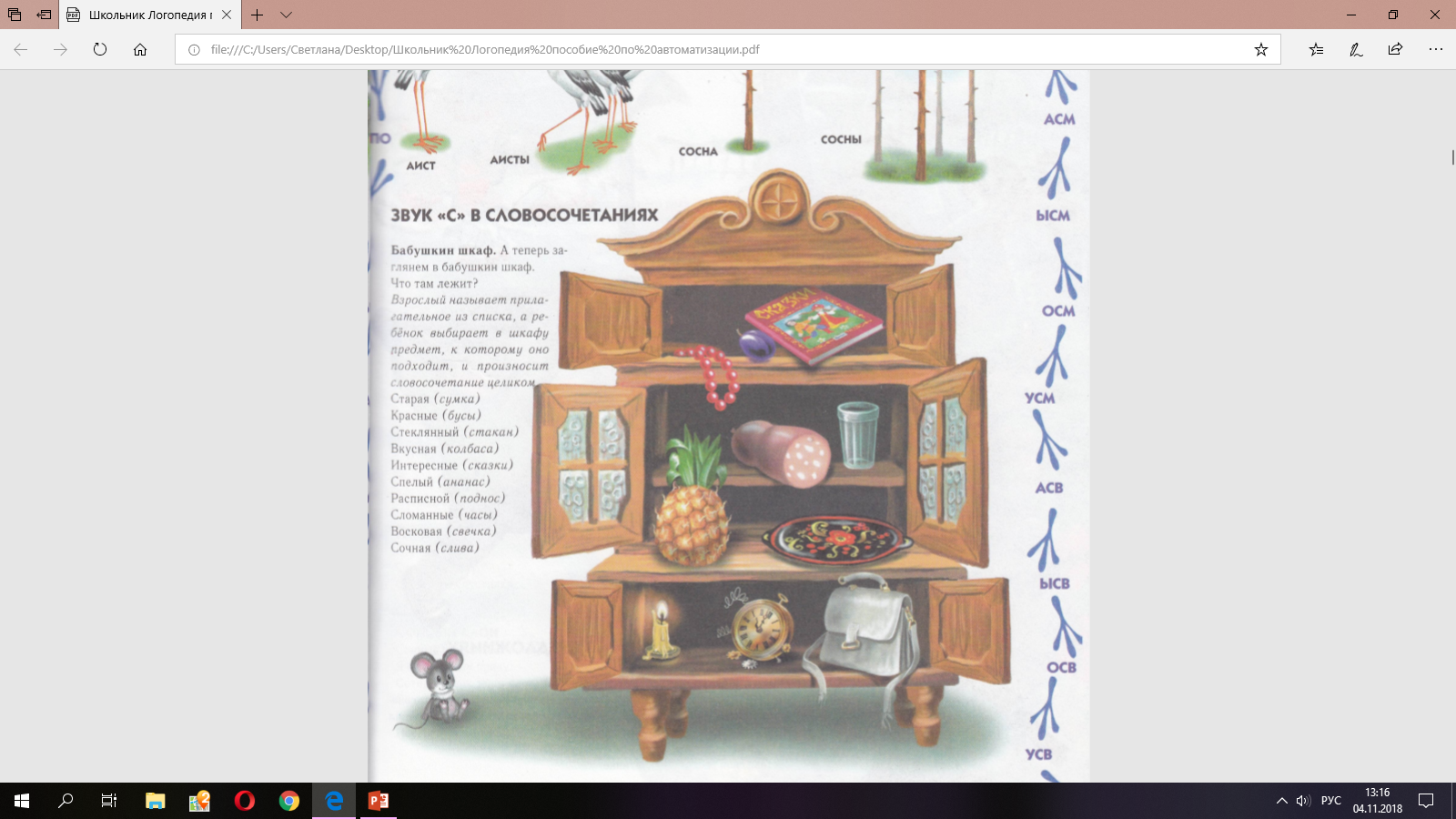 Автоматизация звука С в предложениях
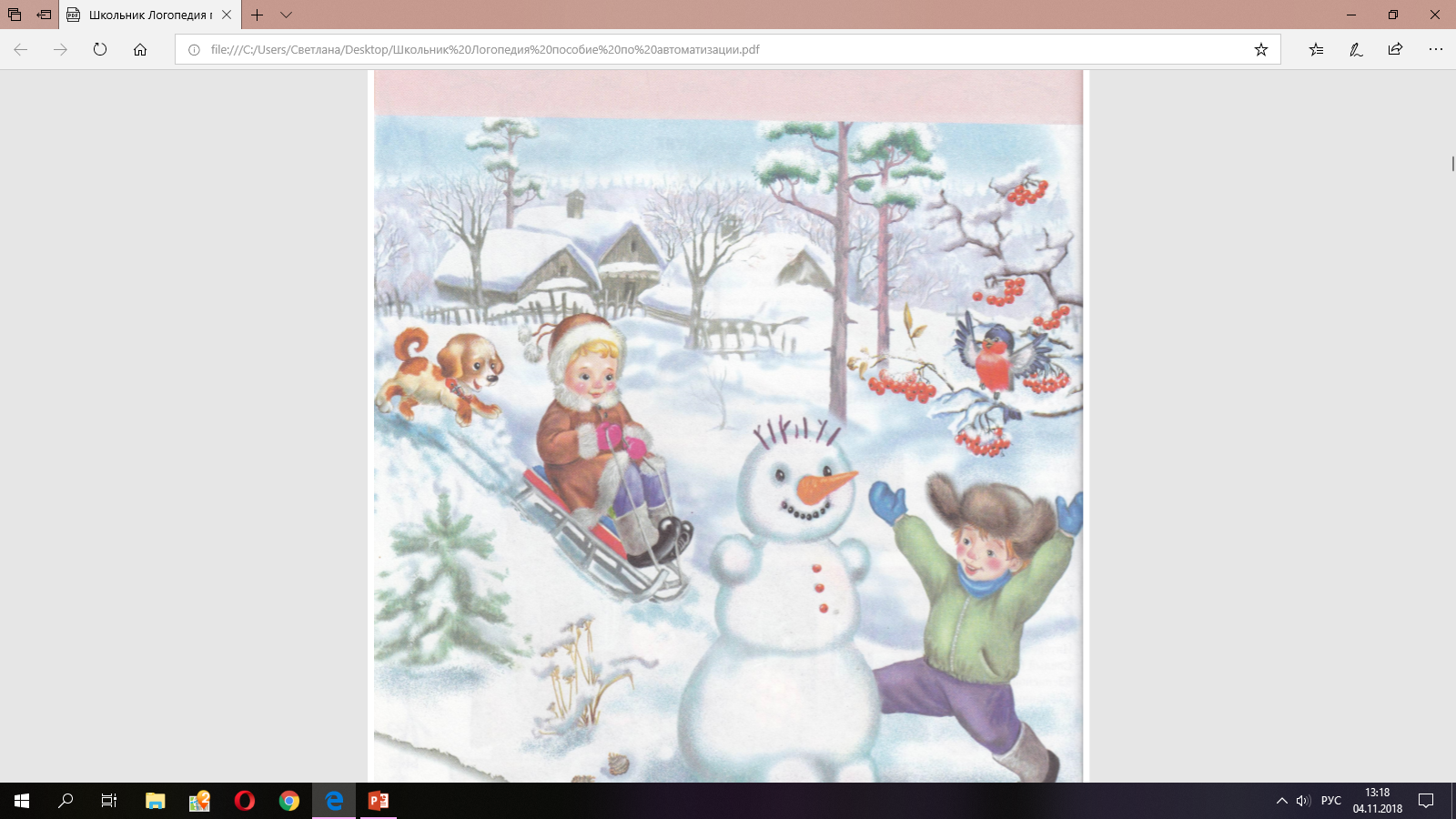 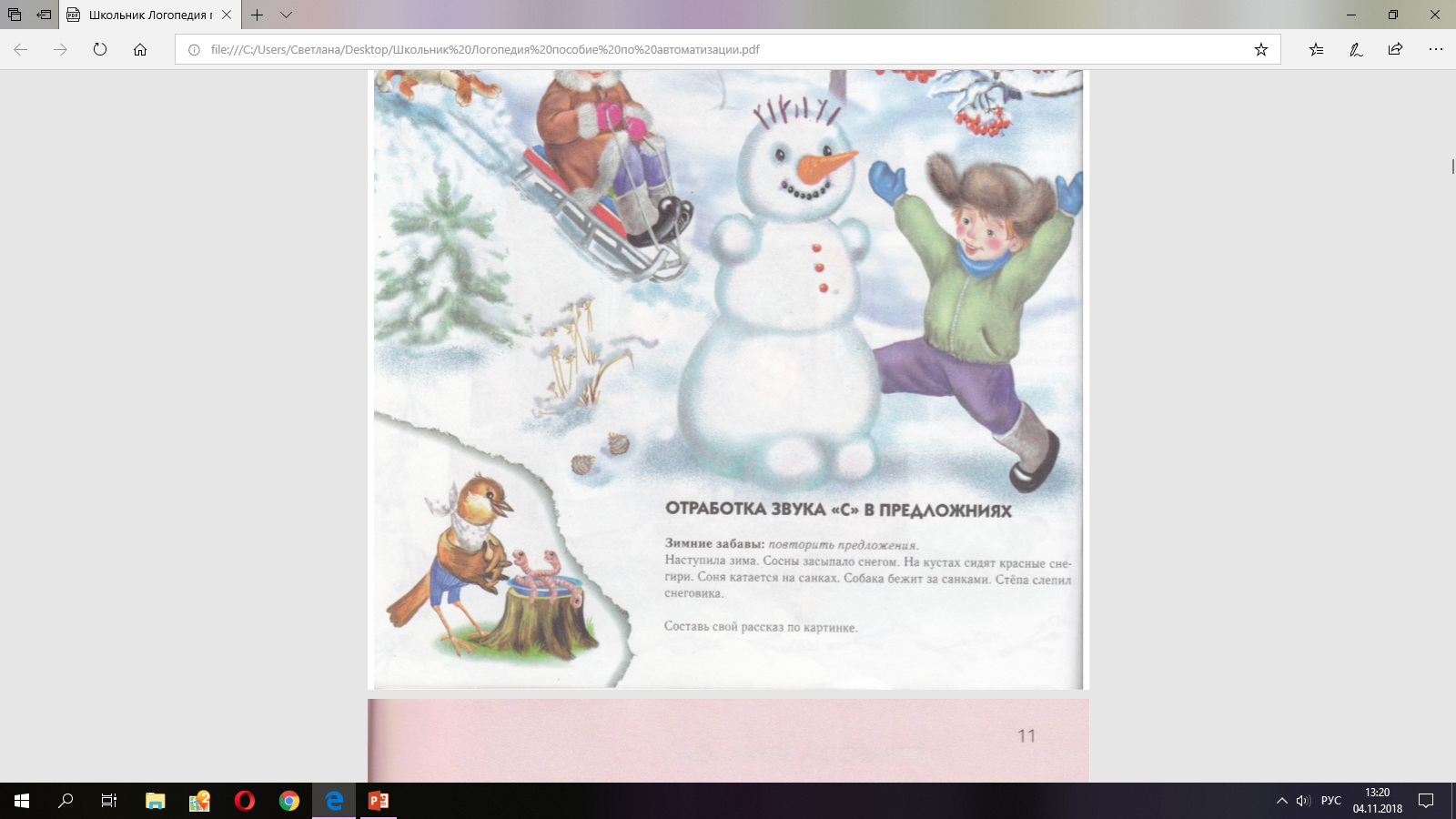 Автоматизация звука С в стихах
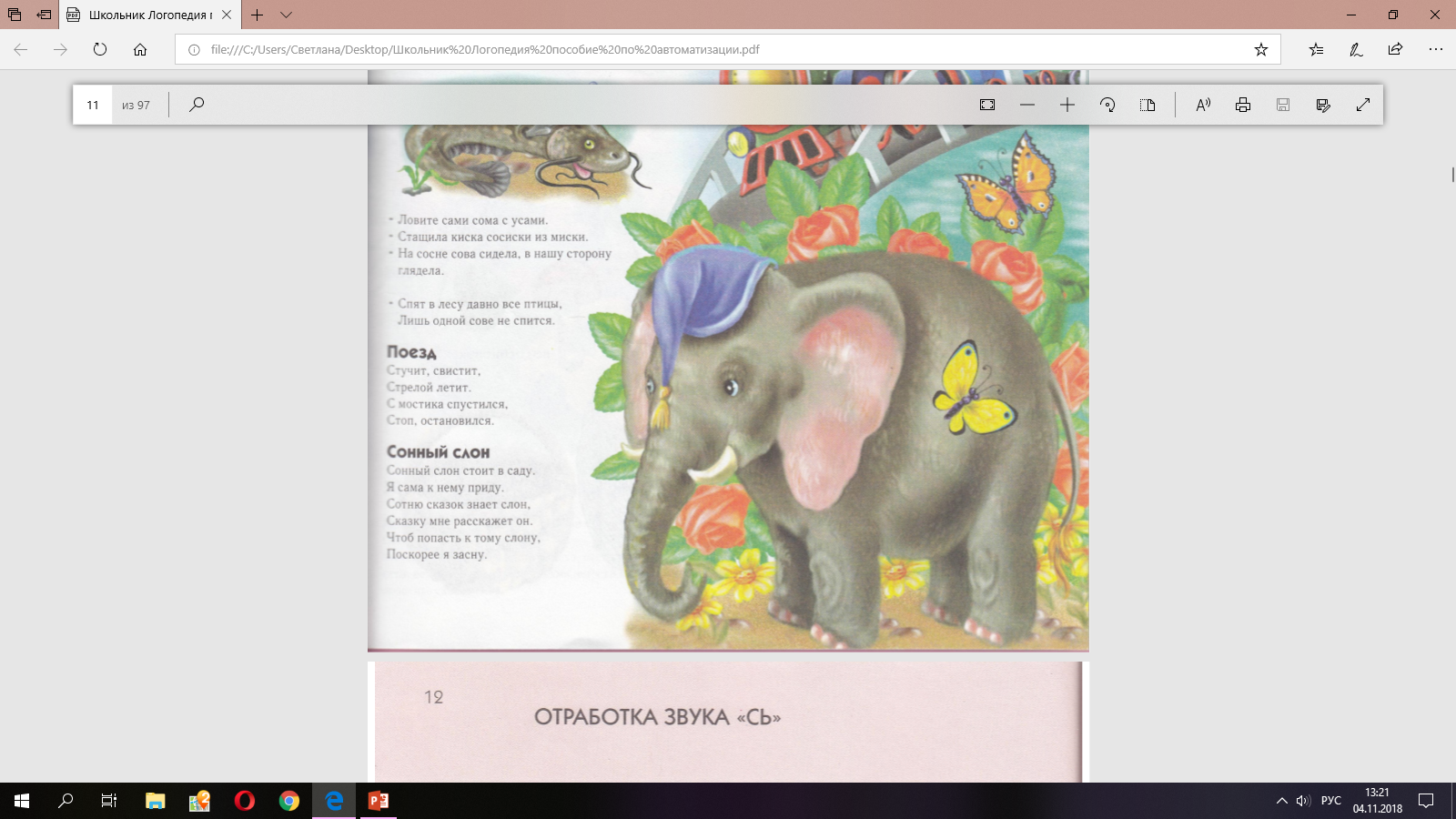 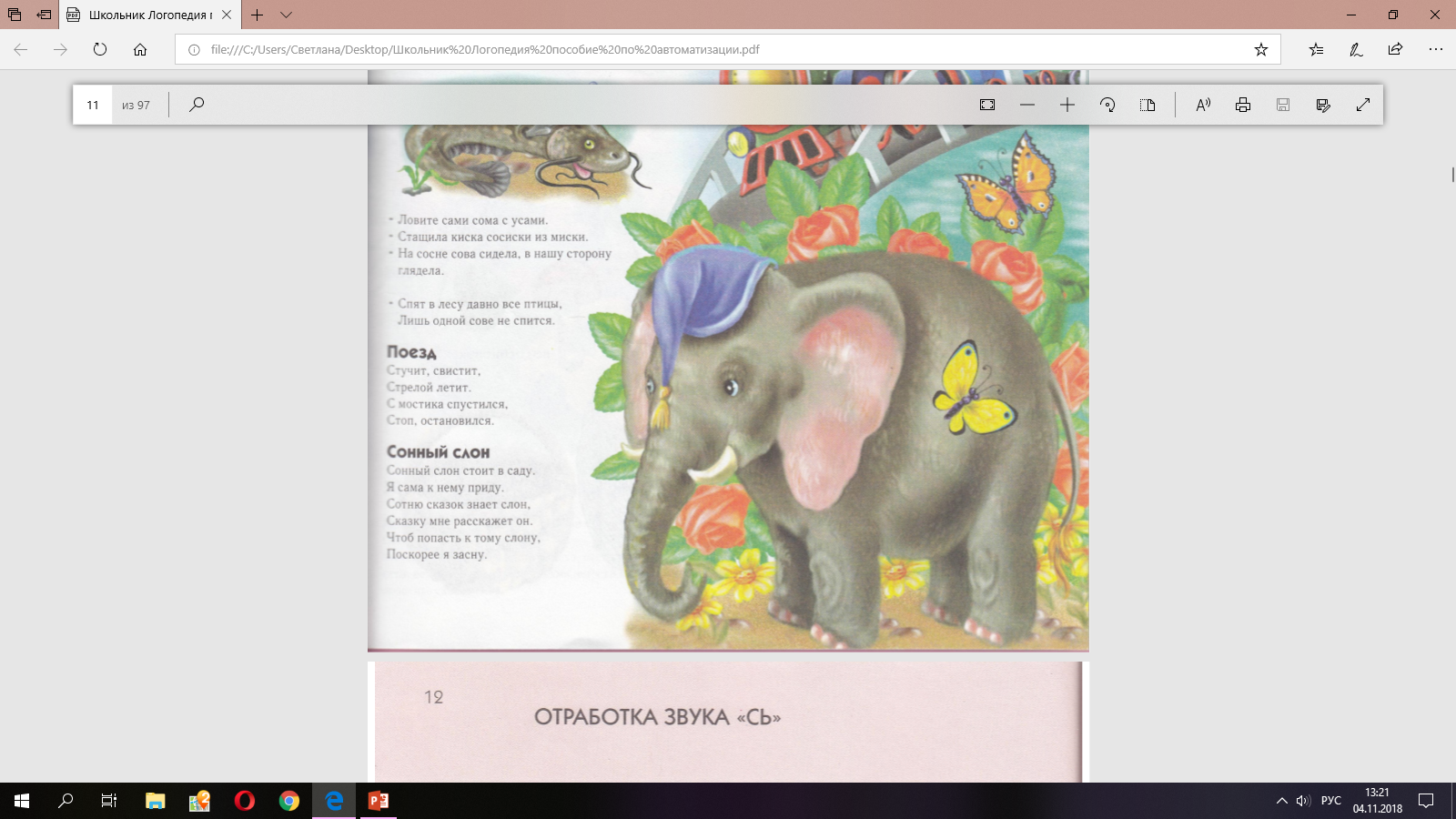 Звук Ш
Услышишь звук Ш – подними карточку с буквой Ш. 

Речевой материал: 
Звуки,
Слоги,
Слова.
Ш
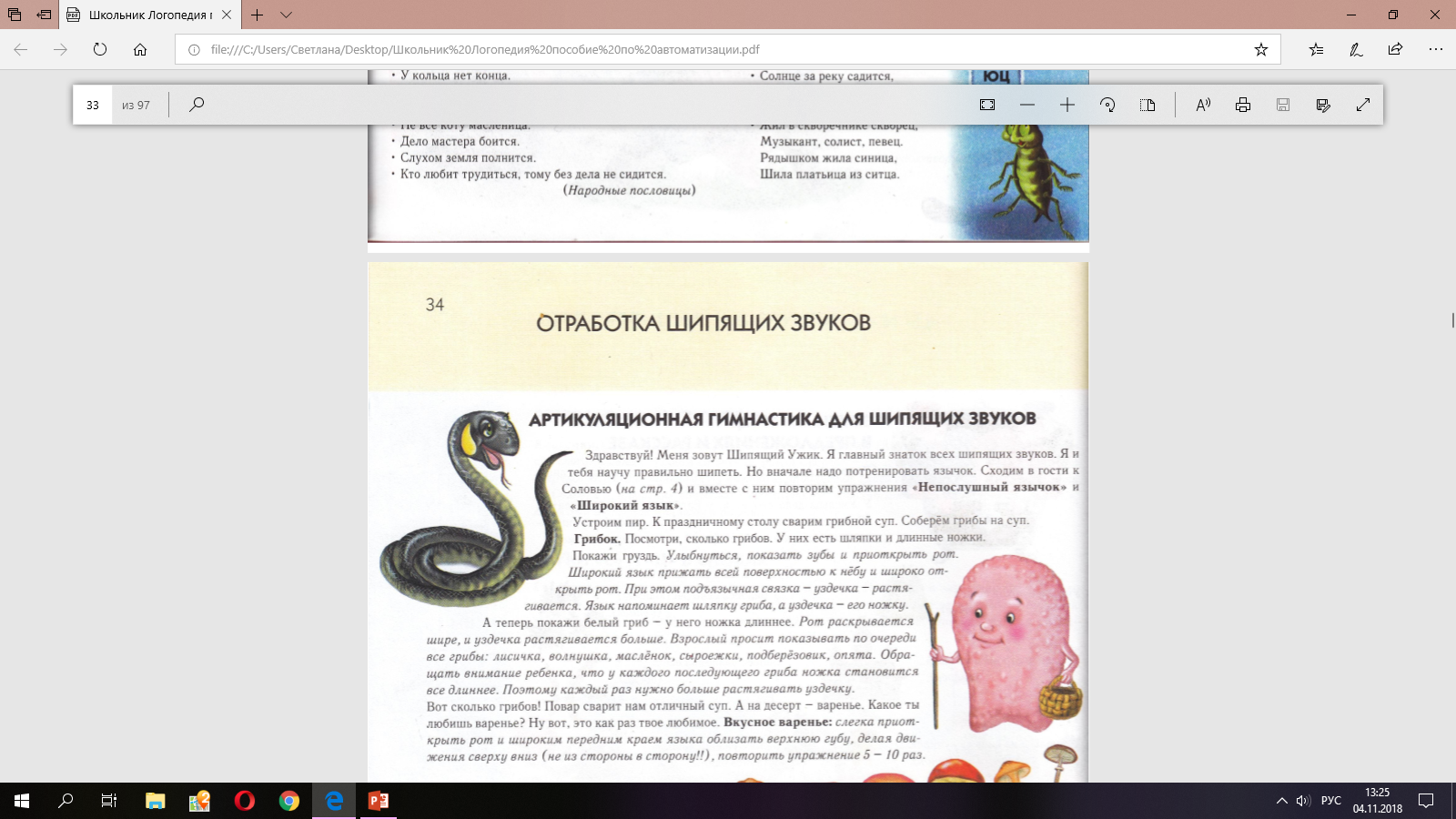 Автоматизация звука Ш в слогах и словах
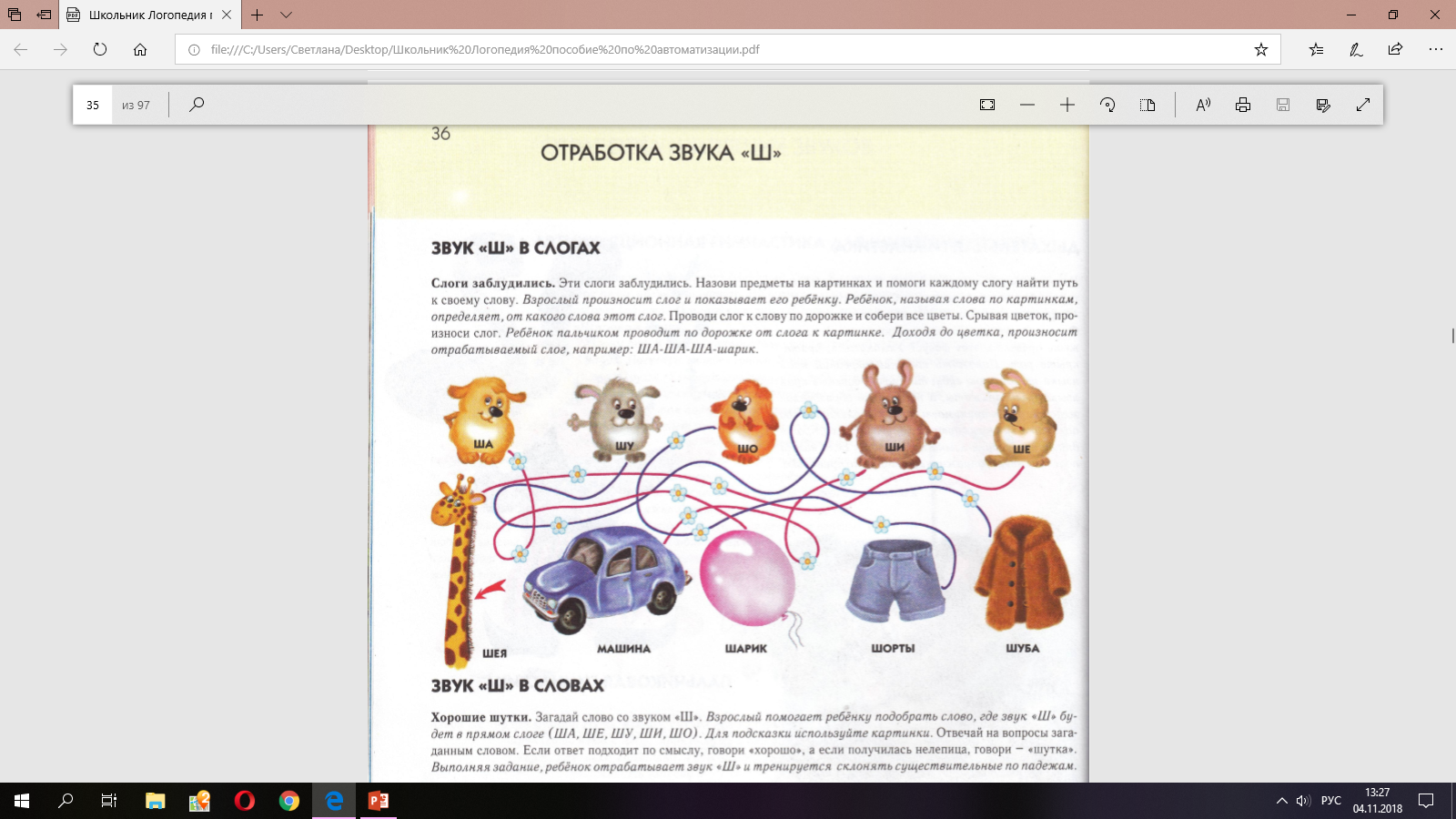 Чистоговорки
ША – ША – ША – шапка. 
ШО – ШО – ШО – шов. 
ШУ – ШУ – ШУ – шуба. 
ШИ – ШИ – ШИ – шина. 

АШ – АШ – АШ – машина. 
ОШ – ОШ – ОШ -  кошка. 
УШ – УШ – УШ – душ. 
ЫШ – ЫШ – ЫШ – мышь.
Автоматизация звука Ш в предложениях
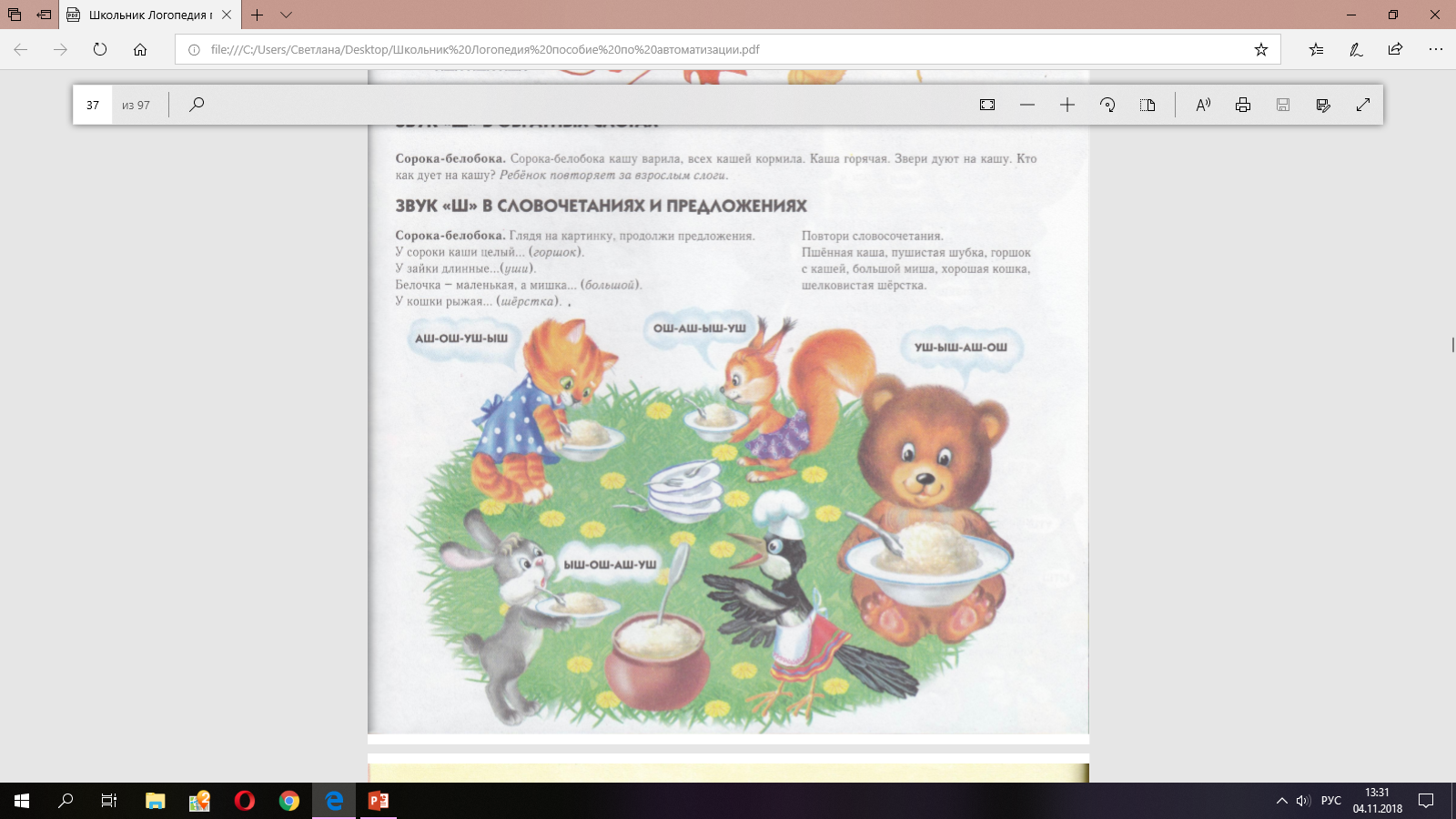 Автоматизация звука Ш в стихах
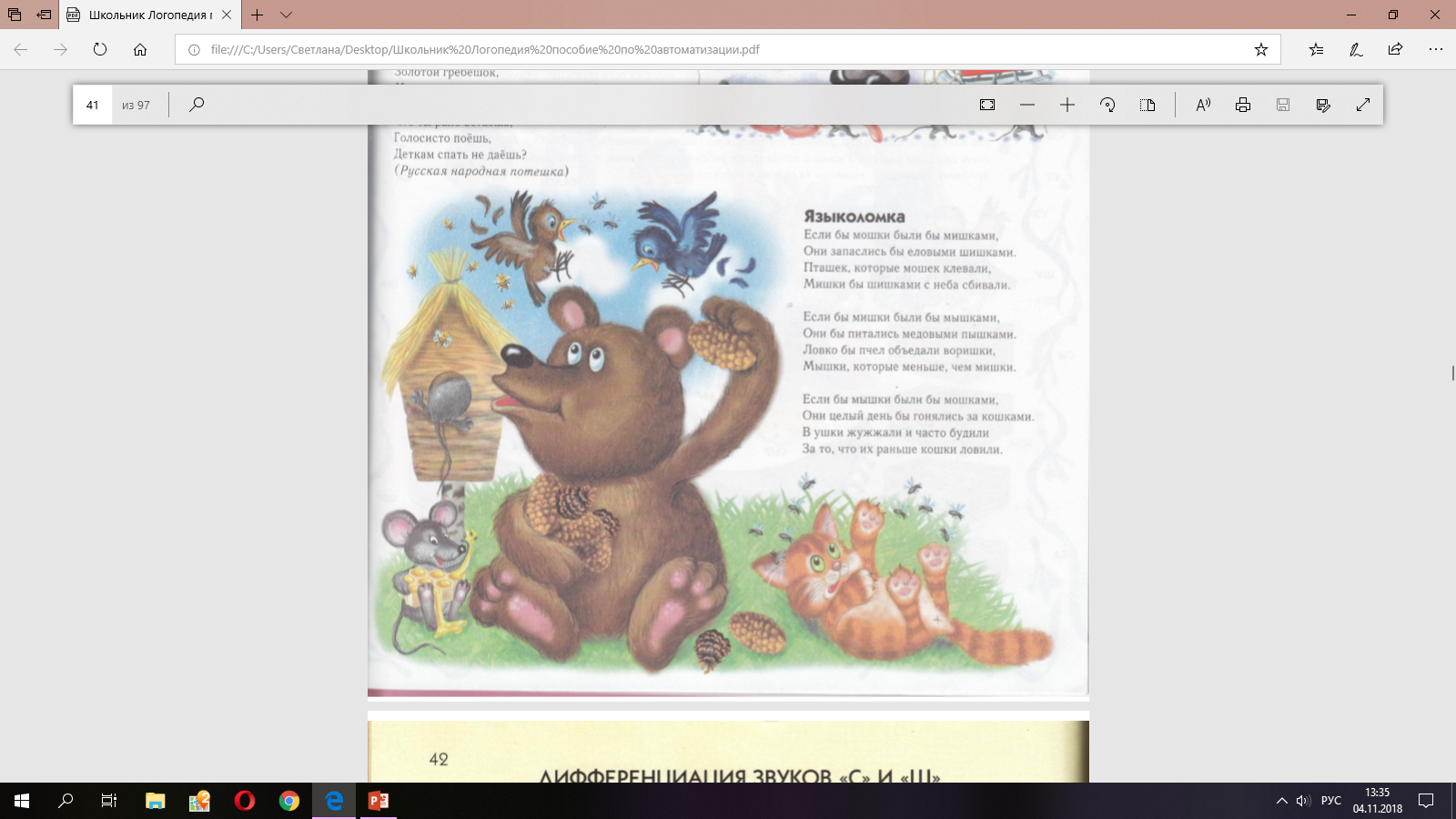 Дифференциация звуков С – Ш
Услышишь звук С  - подними карточку с буквой С.
Услышишь звук Ш – подними карточку с буквой Ш.
С
Ш
Дифференциация звуков С – Ш в предложениях
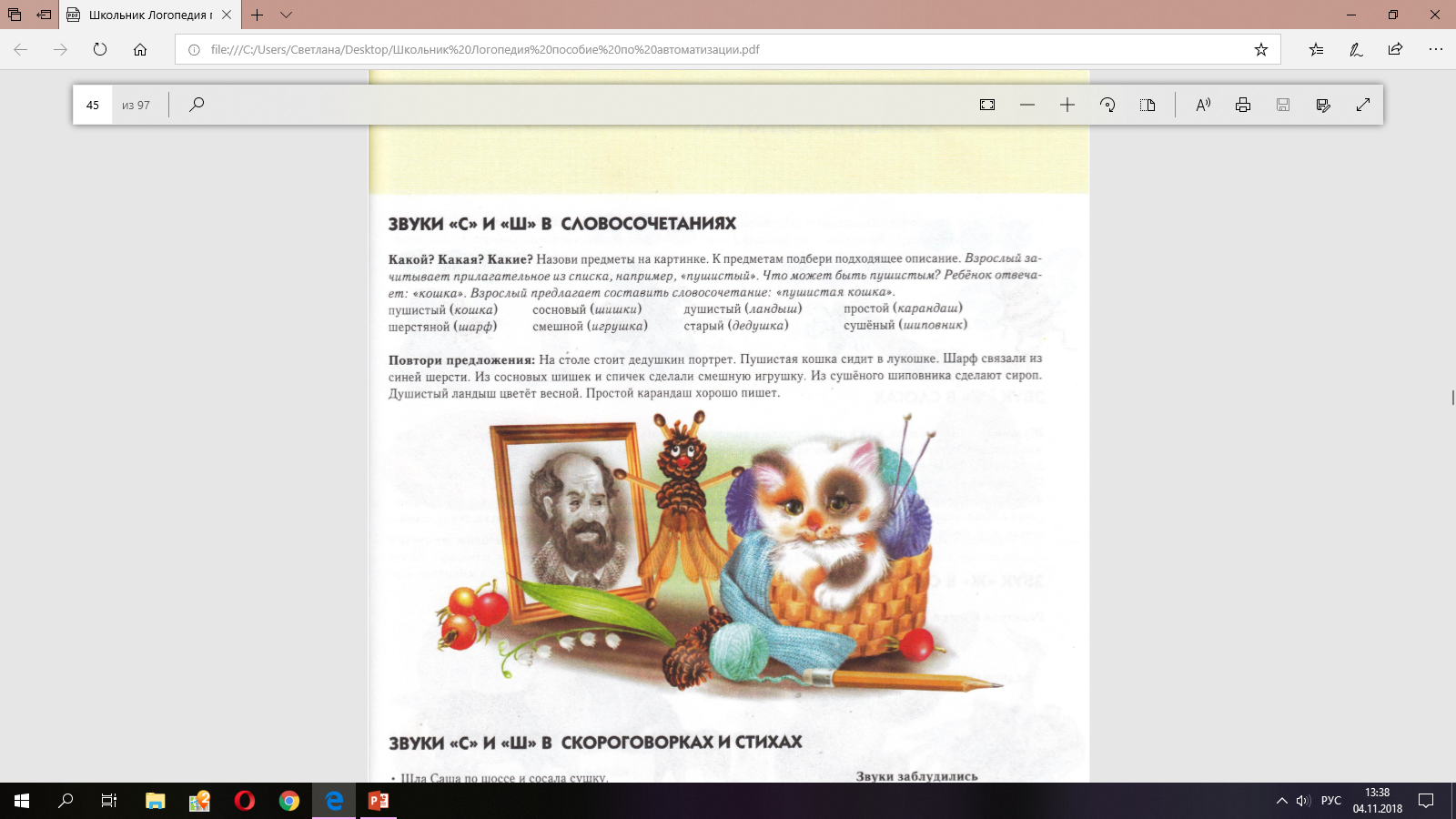 Чистоговорки со звуками С – Ш
СА – ША – ША – Соня моет малыша. 
АС – АШ – АШ – под сосной стоит шалаш.
Шесть мышат в шалаше шуршат. 
Саша любит сушки, а Соня ватрушки. 
Вымыли мышки миски для мишки.
Дифференциация звуков С – Ш в стихах
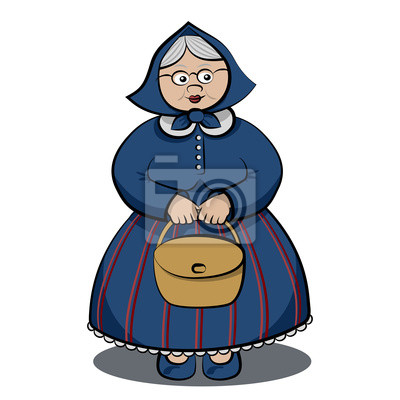 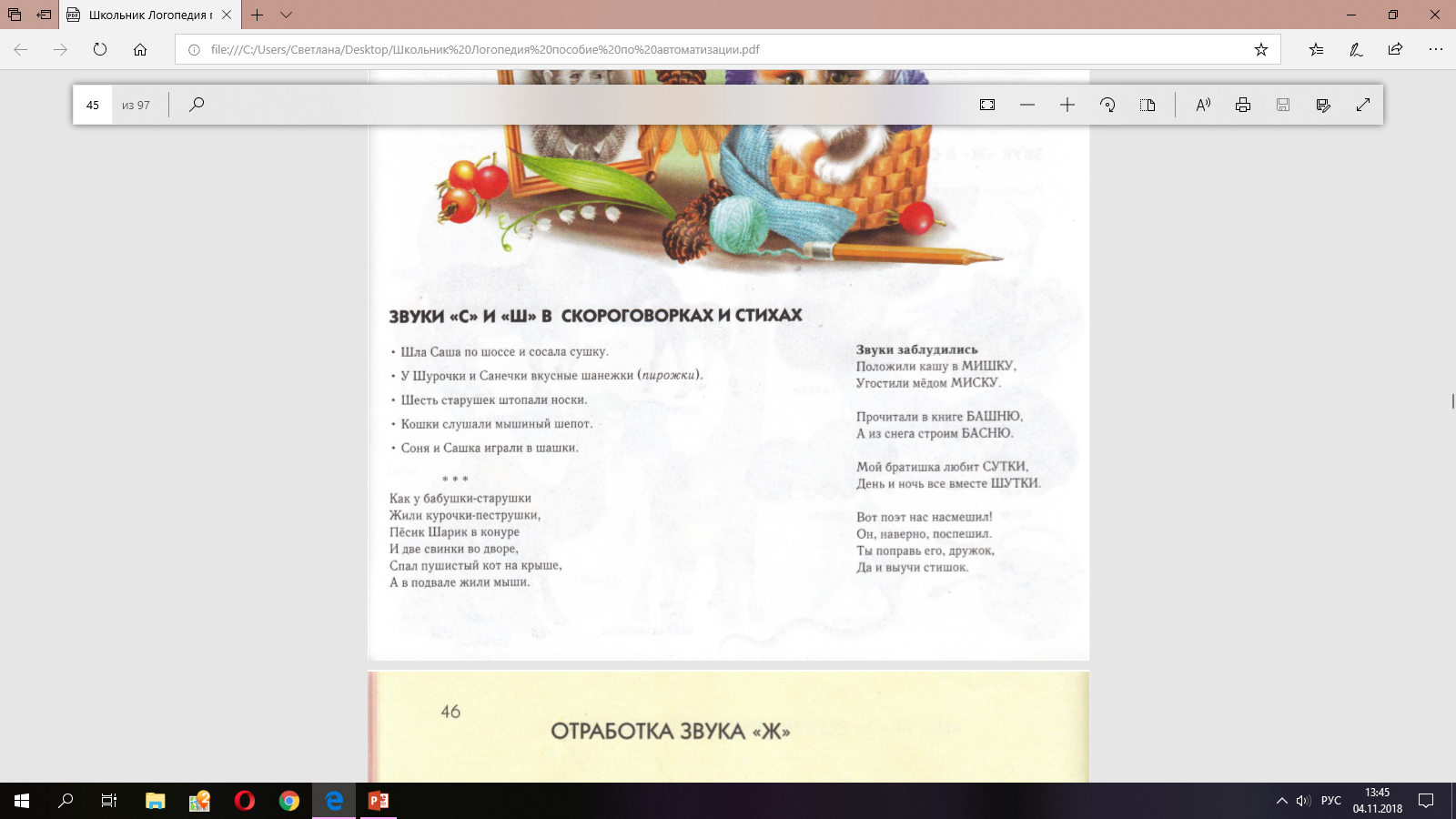 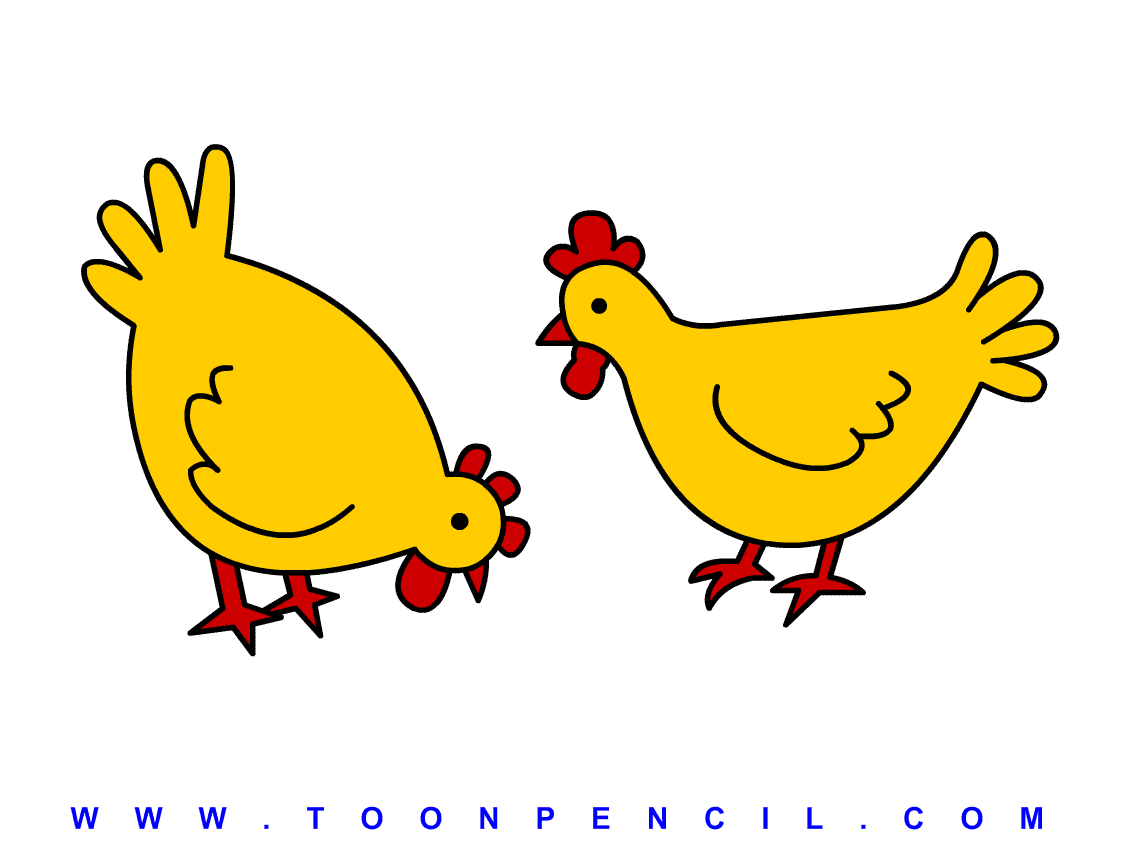 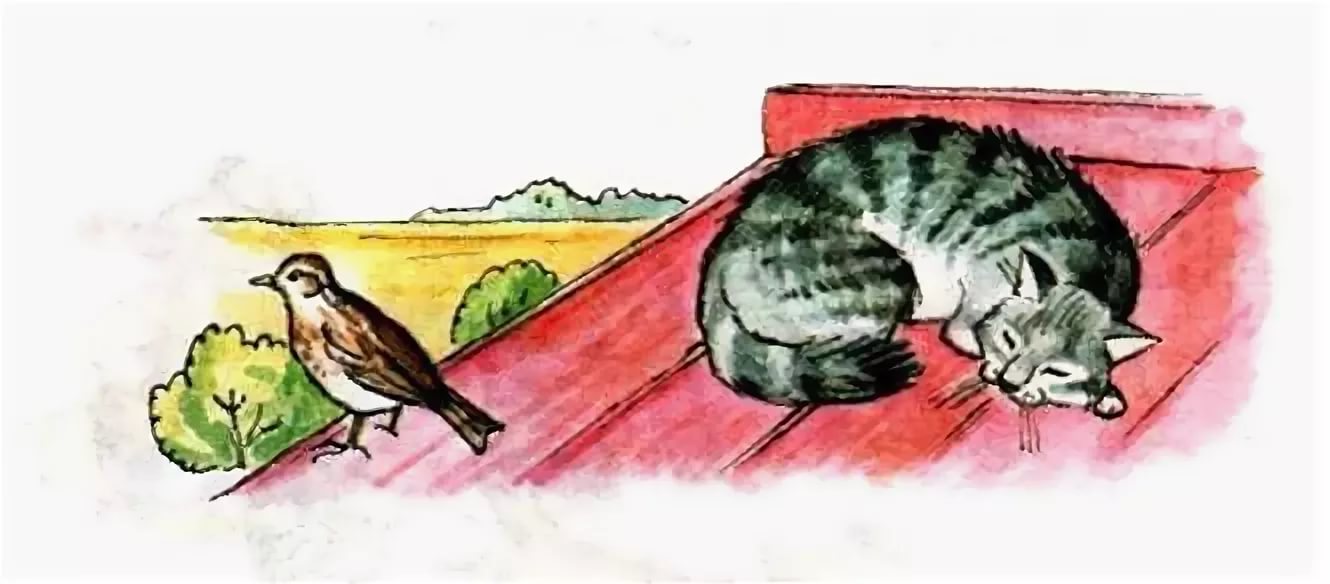 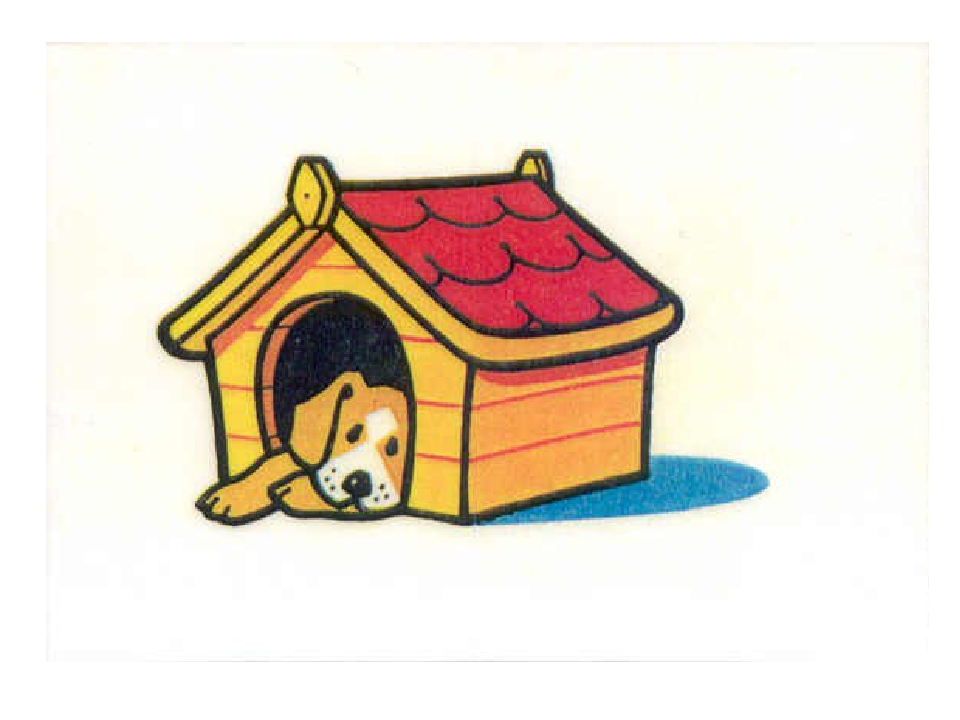 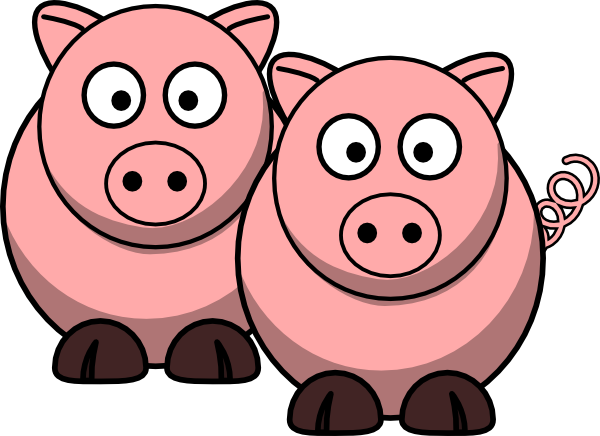 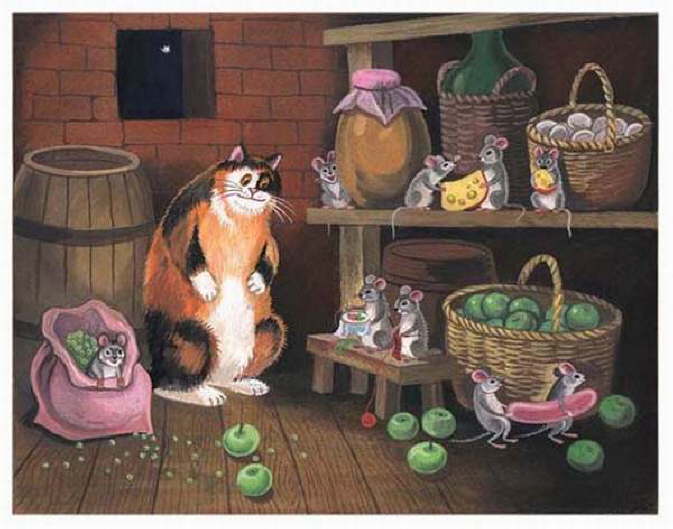 Литература и интернет-ресурсы
Логопедия. Ил. Ю.К. Школьник. – М., 2006. 
Максакова А.И. Правильно ли говорит ваш ребенок: Кн. для воспитателя дет. сада. – М., 1988. 
Учимся говорить правильно. Составители: И. Морозова, М. Пушкарева. 
https://yandex.ru/images/search?pos=14&img (бабушка), 
https://yandex.ru/images/search?pos=0&img_url (курочки), https://yandex.ru/images/search?pos=16&img_url (пес в конуре), https://yandex.ru/images/search?pos=90&p=2&img_url (две свинки), https://yandex.ru/images/search?pos=2&img_url (кот), https://yandex.ru/images/search?pos=64&p=1&img_url (мыши), https://yandex.ru/images/search?pos=14&img_url (соловей).